Le elezioni comunali 2017 a Pistoia:I risultati e i flussi elettorali
Aldo Paparo
LUISS – Guido Carli
Centro Italiano di Studi Elettorali (CISE)
Pistoia, 29 settembre 2017
Risultati elettorali nei comuni superiori, proporzionale
Il Pd cala di due punti e mezzo ma è nettamente primo partito
Risultati elettorali nei comuni superiori, maggioritario
Il centrosinistra cala di quattro punti ma è sempre la coalizione di maggioranza relativa
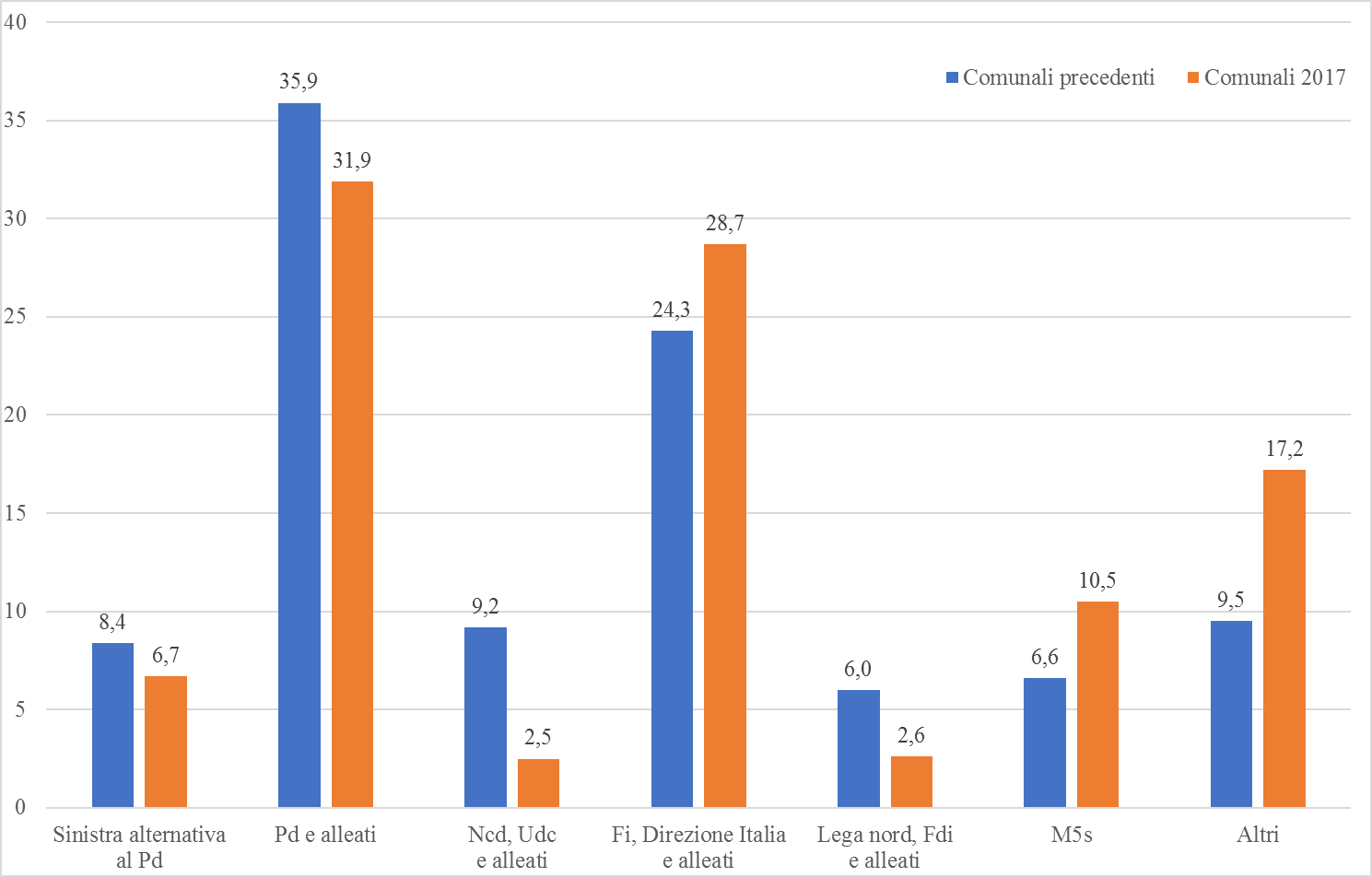 Risultati elettorali nei comuni superiori, comuni vinti al primo e al secondo turno
Il centrosinistra cala di 25 comuni, il centrodestra avanza di 10
Il tracollo è al secondo turno, perché al primo aveva vinto più del doppio dei comuni e piazzato il proprio candidato nel 70% dei ballottaggi (come la coalizione rivale)
Risultati elettorali nei comuni superiori, comuni vinti a confronto con il passato
Domina l’instabilità: due comuni su tre cambiano colore politico dell’amministrazione
I tassi sono analoghi per centrodestra e centrosinistra, che però ha più passaggi diretti
Il ruolo dell’incumbency factor
I sindaci uscenti vanno molto meglio delle coalizioni di governo uscenti: rieletto il 60%
Per gli uscenti di centrosinistra solo il 50%, ma tutti rieletti per il centrosinistra
I risultati delle comunali 2017
Bertinelli aveva oltre 10 punti di vantaggio dopo il primo turno: 
37,5% contro il 26,7%.
Oltre un terzo dei voti disponibili sul mercato elettorale.
Tomasi ha vinto di quasi 10 punti il ballottaggio, raddoppiando i propri voti del primo turno.
Calo di 6 punti dell’affluenza.
Le comunali 2017 a confronto con il passato
Affluenza stabile (-2pp).
Pd perde 10 punti dalle precedenti comunali (15 dalle politiche e 35 dalle europee).
Nel centrodestra, ulteriore calo di Fi, la Lega raddoppia il risultato delle europee, Fdi lo quadruplica.
Il M5s è in calo dal 2012;
Candidati di sinistra intercettano poco, esplodono i civici
Analisi dei flussi elettorali fra primo e secondo turno
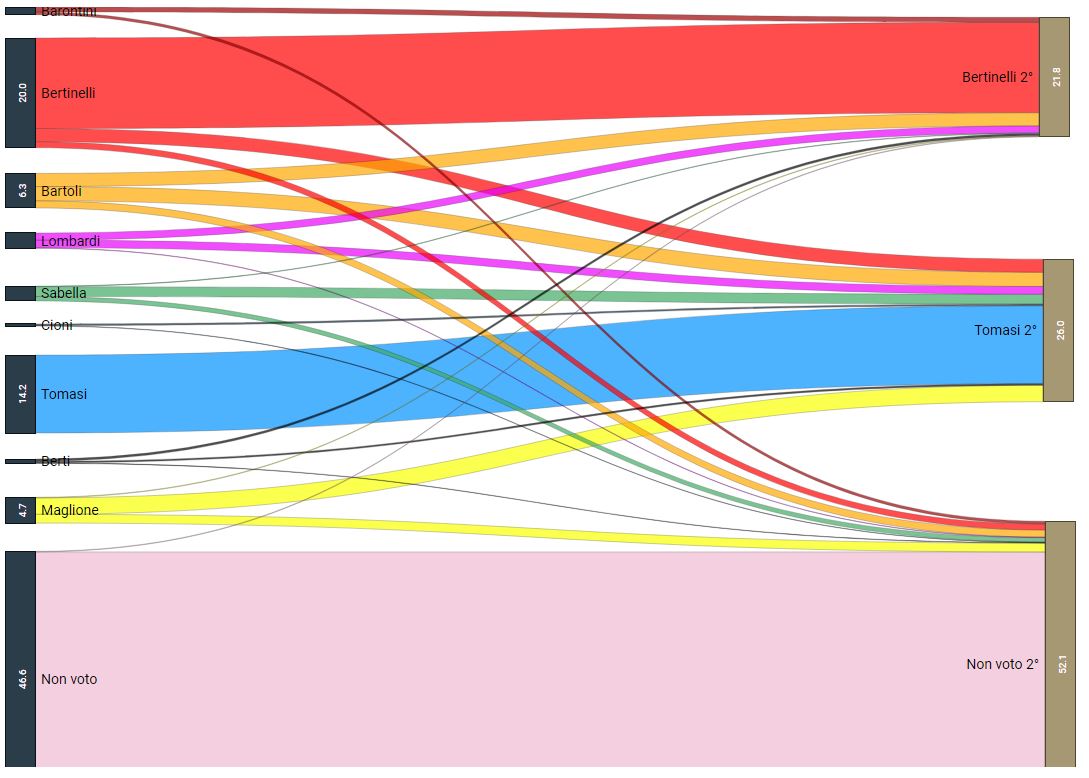 Bertinelli ha visto un passaggi diretto di suoi elettori del primo turno verso il rivale (12%);
Tomasi ha invece tenuto tutti i suoi.
Bertinelli ha perso di poco negli elettorati di Lombardi e Bartoli, nettamente sconfitto presso chi aveva votato 
Maglione o Sabella
Analisi dei flussi elettorali fra primo e secondo turno
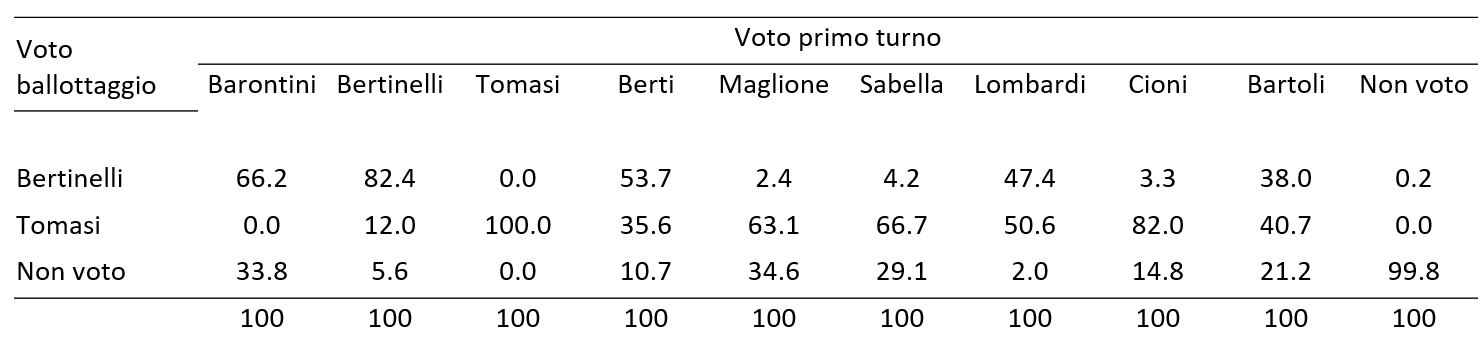 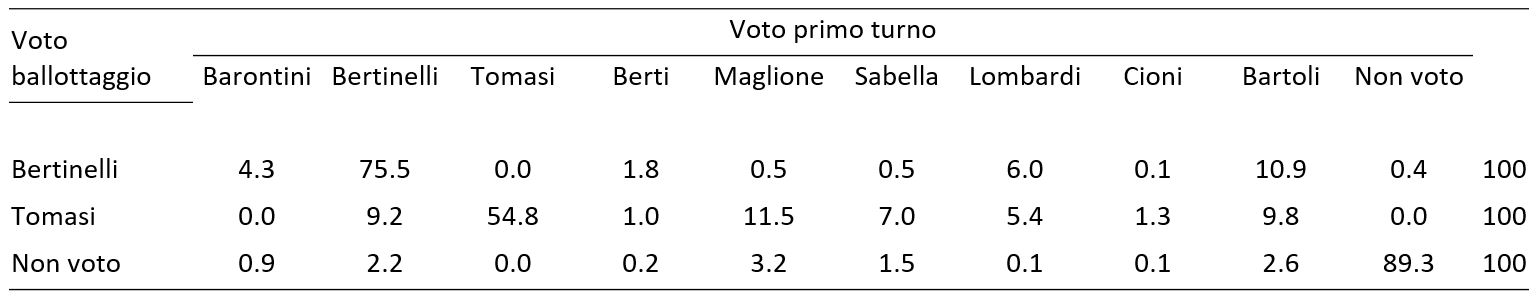 Analisi dei flussi elettorali dal 2013
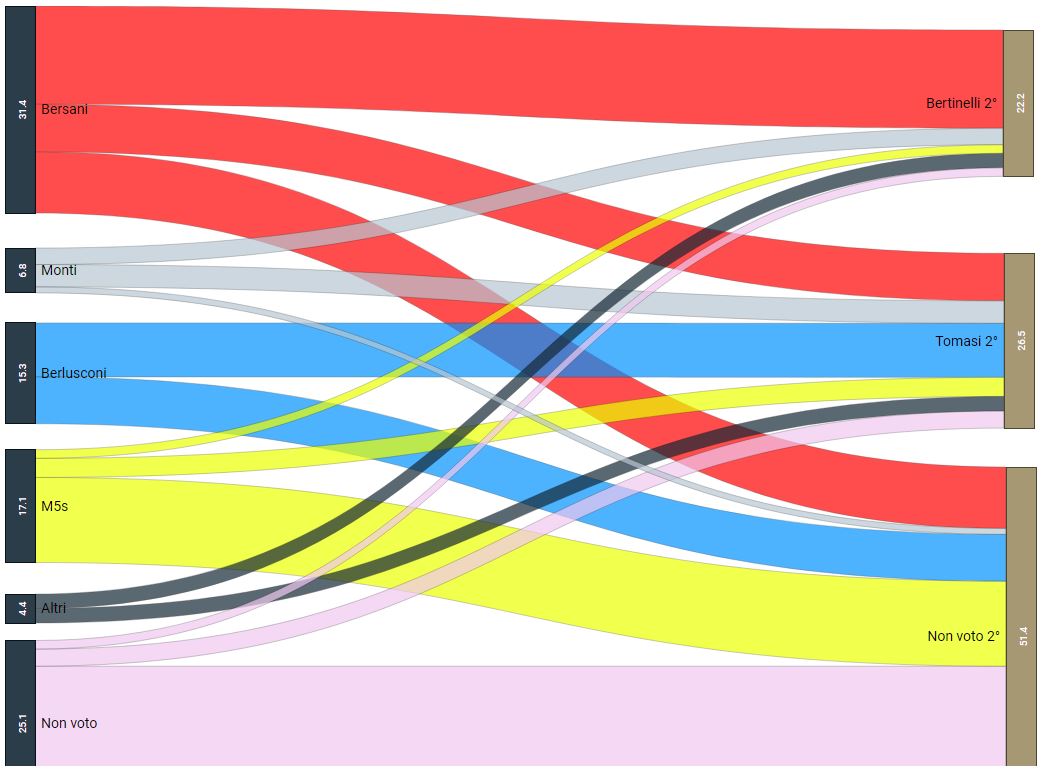 Tomasi ha vinto in virtù dei decisivi voti in entrata dal centrosinistra 2013. Meno della metà degli elettori di Bersani ha infatti votato Bertinelli al ballottaggio; il 23% ha scelto Tomasi, che da questo bacino ottiene il 28% dei propri voti al secondo turno
Analisi dei flussi elettorali dal 2013
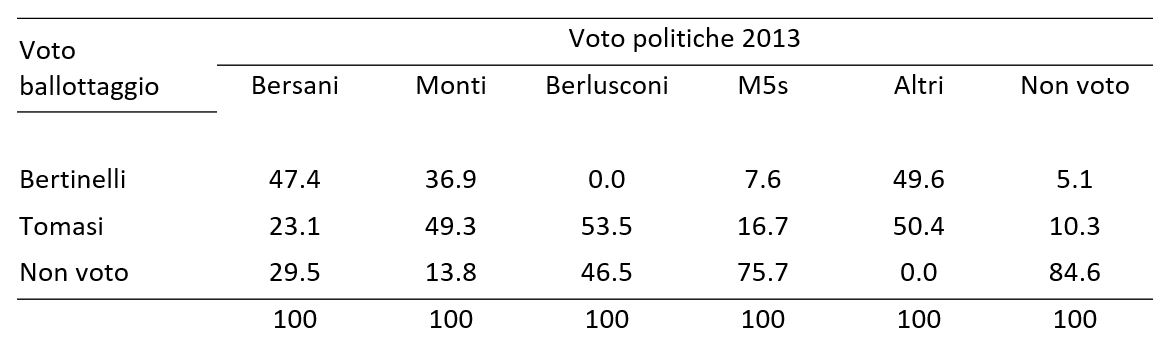 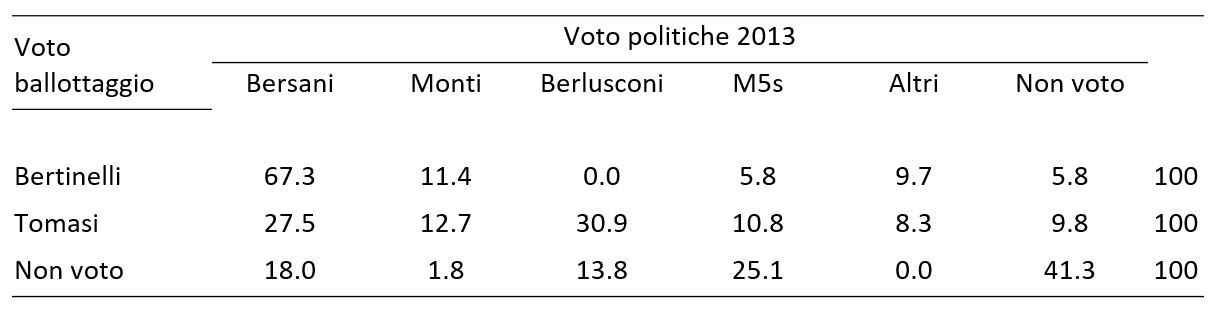 Analisi dei flussi elettorali dal 2013, destinazioni in varie città
Analisi dei flussi elettorali dal 2013, matrice delle provenienze
Volatilità elettorale
Popolarità del governo